Una torta per la mamma
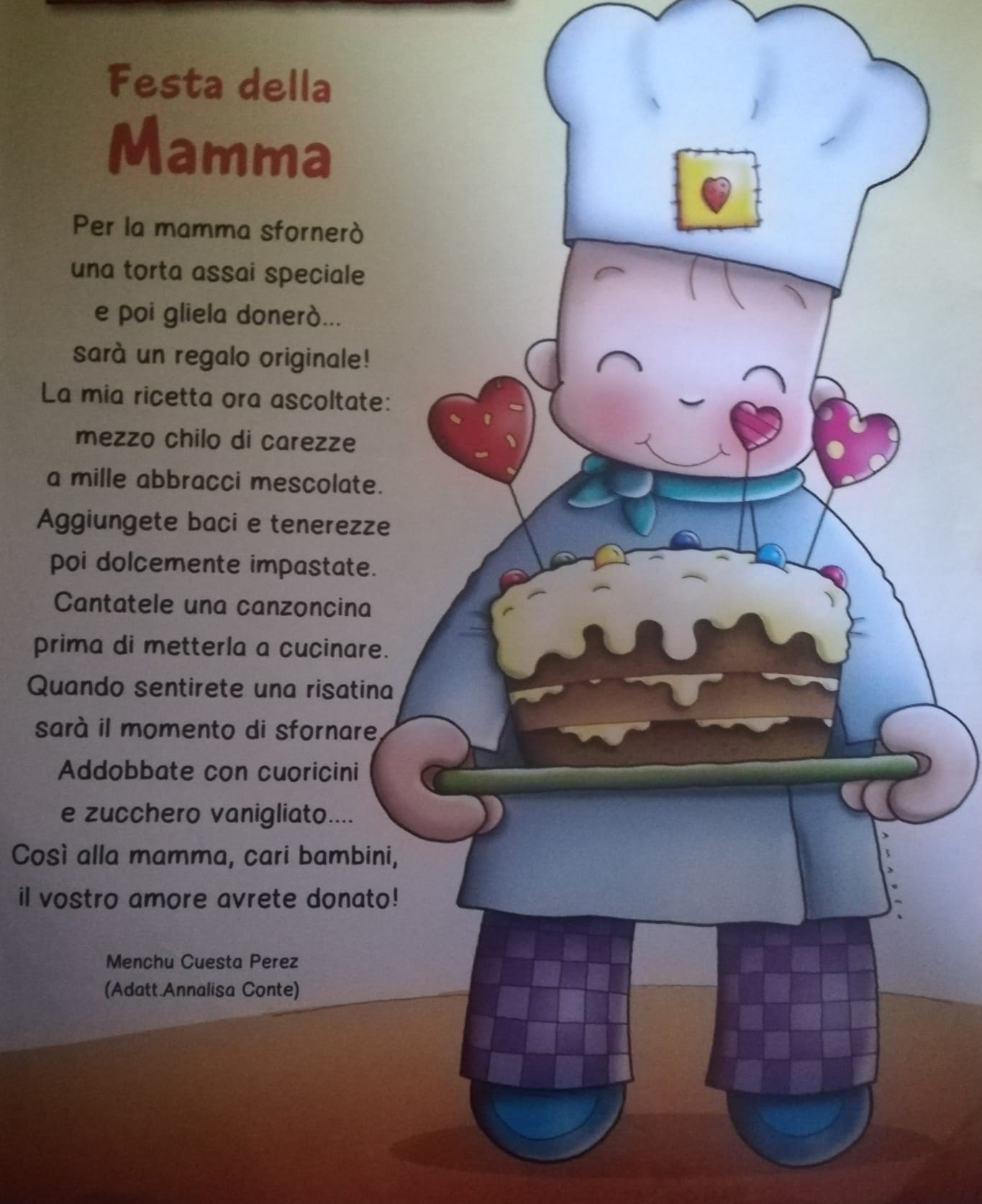 secondo circolo di Pomigliano d’Arco plesso Rodari
 sezione P
 insegnante Pulcrano Maria Grazia
Attività-preparare una torta per la mamma

Campi di esperienza:
Il sé e l’altro –Conoscere le ricorrenze delle feste. Vivere in maniera gratificante la preparazione della festa della mamma.

Il corpo e il movimento- seguire i vari passaggi per la preparazione di una torta

Immagini suoni e colori -Il bambino comunica ed esprime emozioni attraverso il linguaggio del corpo ( abbracci, baci, carezze ecc.)

I discorsi e le parole -Sviluppare la capacità di ascolto. Osservare e pronunciare correttamente il nome dei vari ingredienti.
Per fare una torta al cacao ci occorrono:200 gr. di farina 0050 gr. di cacao amaro200 gr. Di zucchero200 ml di latte1 bustina di vanillina2 uova100 ml di olio di semi1 bustina di lievito per dolciInfornare a 180°C per 30 minuti Strumenti utilizzati:Stampo 24 cm.
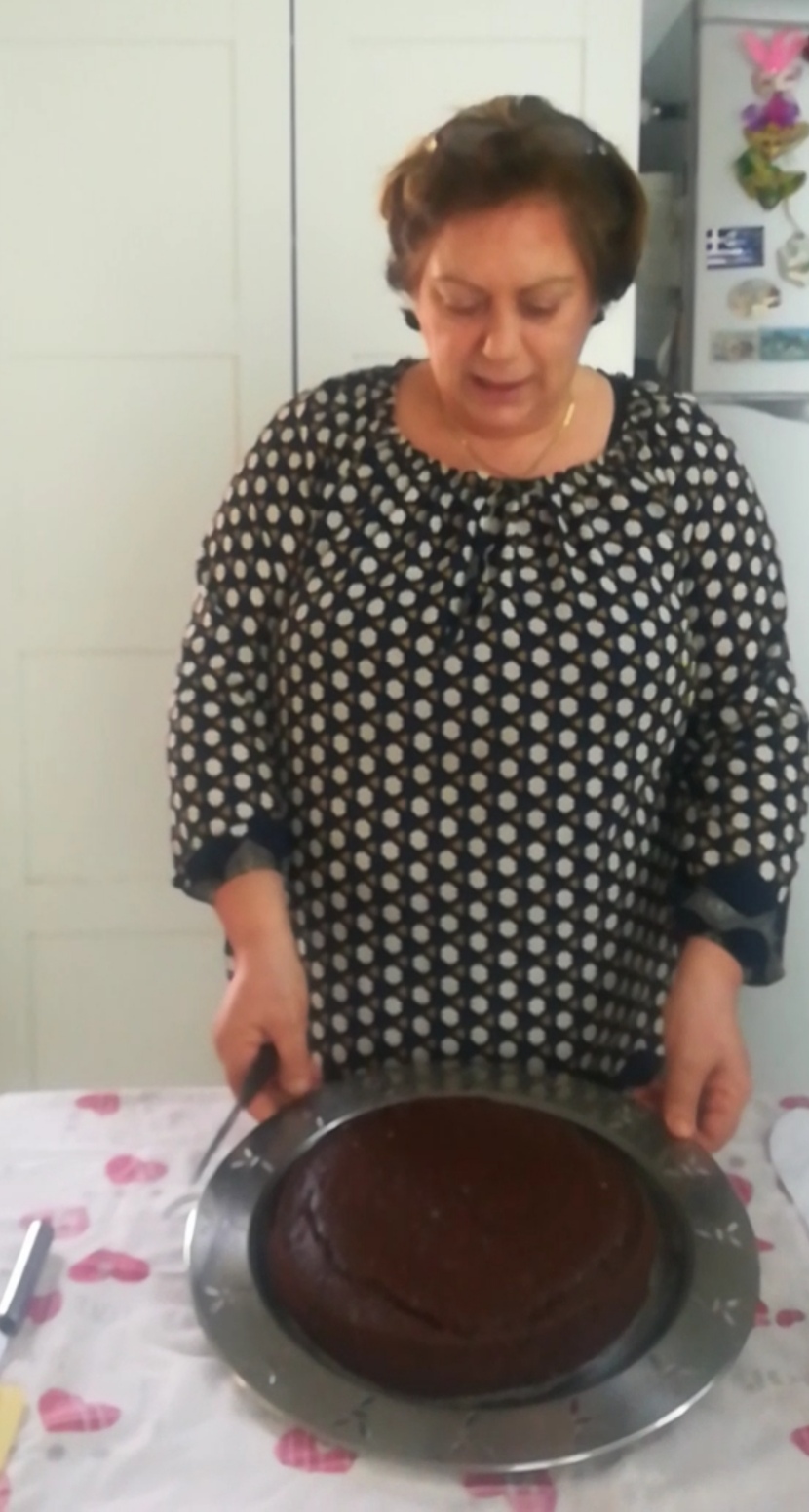 Ed ora tocca a voi decorarla con panna, confettini ecc. …     Aspetto le vostre foto
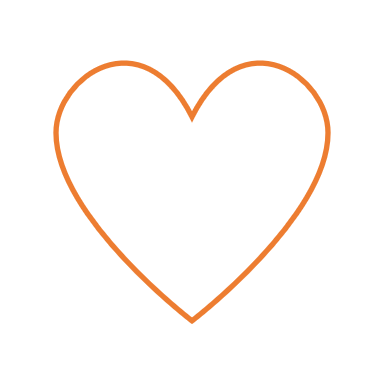